Производная
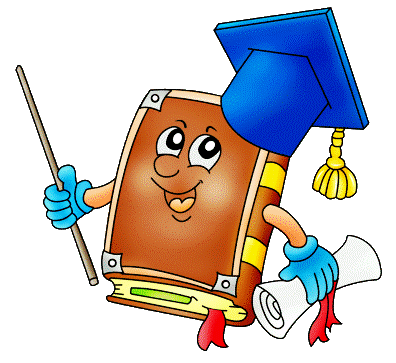 Балашова Ксения11б класс
Нахождение наибольшего и наименьшего значения функции на отрезке
Найти производную заданной функции.
Приравнять производную к нулю.
Принадлежат ли нули заданному отрезку?
Найти значение функции на крайних точках заданного отрезка.
Найти значение функции нулей, которые принадлежат заданному отрезку.
	Например: y = x^2; [-2;3]
y’ = 2x
y’ = 0; 2x = 0
		       x = 0
3.	0 принадлежит отрезку [-2;3]
f(-2) = (-2)^2 = 4
	f(3) = 3^2 = 9
f(0) = 0^2 = 0
		Ответ: наибольшее значение функции равно 9, а наименьшее значение функции равно 0.
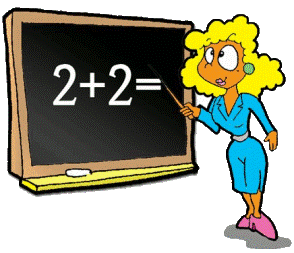 Нахождение точек экстремума
Найти производную заданной функции.
Приравнять производную к нулю.
Найти область определения функции.
Найти промежутки возрастания и убывания функции.
	Например: y = x^3-6x^2+9x+3
1.	y’ = 3x^2-12x+9
y’ = 0;	 3x^2-12x+9 = 0 /:3
		          	      x^2-4x+3=0  
 			D = 4, x1 = 1, x2 = 3
D(f): x принадлежит R, т.к. заданная функция многочлен.
 


		Ответ: точка max = 1, а точка min = 3.
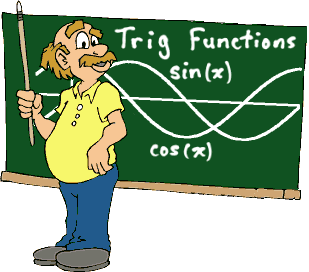 max
min
_
+
+
x
1
3
Нахождение наибольшего и наименьшего значения функции
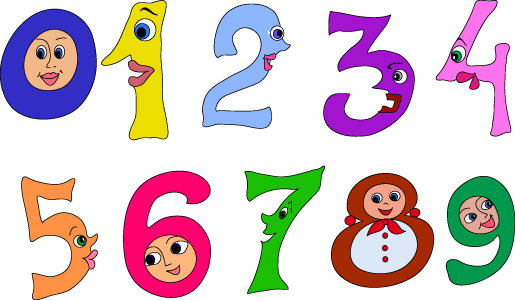 Найти производную заданной функции.
Приравнять производную к нулю.
Найти значение функции нулей, которые принадлежат заданному отрезку.
	Например : y = (x-16)*(e^x-15)
1.	y’ = (x-16)’ *(e^x-15)+(x-16)*(e^x-15)’ = e^x-15+(x-16)*(e^x-15) =
	= (e^x-15)*(x-15)
2.	y’ = 0; (e^x-15)*(x-15) = 0
		      e^x-15 = 0	   x = 15
		    нет решений
f(15) = (15-16)*(e^15-15) = -(e^0) = -1
	Ответ: -1.
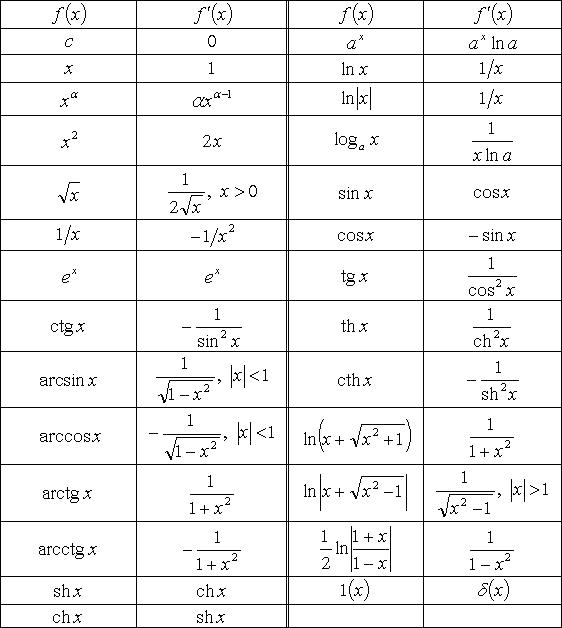 Таблица производных
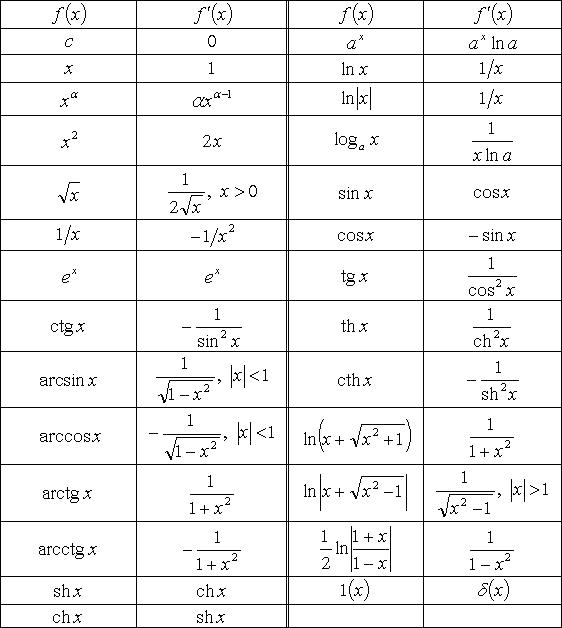 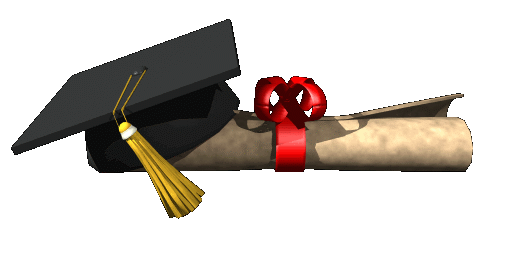 Таблица первообразных
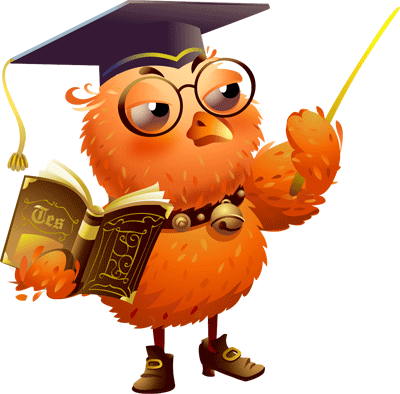